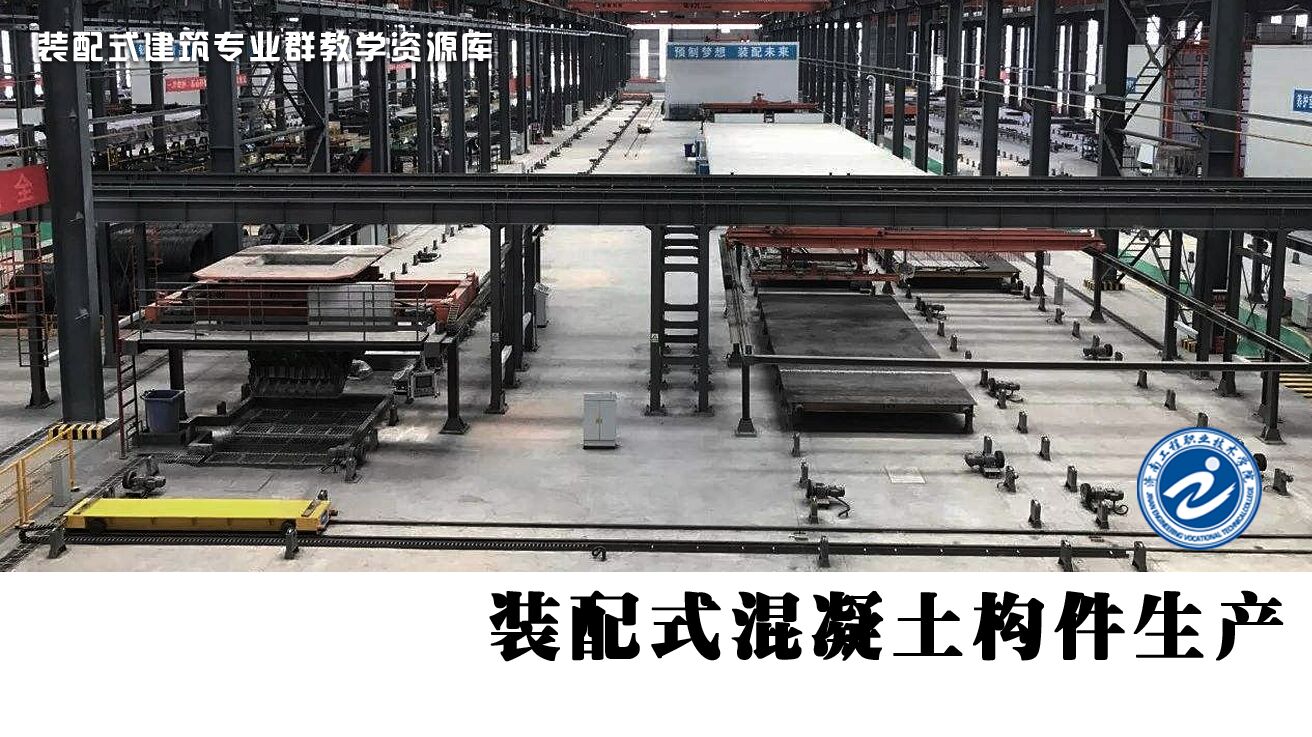 任务1
预制混凝土墙原料计算
混凝土组成材料用量计算
一、混凝土配合比设计
初步
配合比
基准
配合比
试验室
配合比
施工
配合比
1.初步计算配合比的确定
（1）配制强度（fcu，o）的确定
A．当混凝土的设计强度等级小于C60时，配制强度应按下式确定：
式中fcu，o——混凝土配制强度（MPa）；
fcu，k——混凝土立方体抗压强度标准值（MPa）；
σ——混凝土强度标准差（MPa）。其确定方法如下：
a．当施工单位具有近期的同一品种混凝土强度资料时，其混凝土强度标准差按下式计算：
b．当施工单位无历史统计资料时，σ可按下表取用
混凝土σ取值表
B．当混凝土的设计强度等级不小于C60时，配制强度应按下式确定：
fcu，o=1.15fcu，k
A.当无胶凝材料28d抗压强度实测值时，式中的fb值可按下式确定：
fb=γfγsfce
（2）初步确定水胶比（W/B）
混凝土强度等级小于C60级时，混凝土水胶比宜按下式计算：
式中αa、αb——骨料回归系数；fb——胶凝材料28d抗压强度实测值（MPa）。
γf·γs——粉煤灰影响系数和粒化高炉矿渣粉影响系数，可按下表确定；
fce——水泥28d胶砂压强度（MPa）实测值。若无实测值，fce=γc·fce，g，
（γc为水泥强度等级值的富余系数，可按下表确定； fce，g为水泥强度等级值）。
B.回归系宜按下列规定确定：    
    a.回归系数αa和αb应根据工程所使用的水泥、骨料，通过试验由建立的水胶比与混凝土强度关系式确定。    
    b.当不具备上述试验统计资料时，其回归系数可按下表采用。
回归系数αa和αb选用表（JGJ55--2011）
混凝土的最大水胶比与最小水泥用量表
为了保证混凝土的耐久性，水胶比还不得大于下表中《混凝土结构设计规范》（GB50010—2010）规定的最大水胶比值，如计算所得的水胶比大于规定的最大水胶比值时，应取规定的最大水胶比值。
（3）1m3混凝土的用水量（mwo）
A.每立方米干硬性和塑性混凝土用水量的确定，应符合下列规定：    
a.水胶比在0.40～0.80范围时，根据粗骨料的品种、粒径及施工要求的混凝土拌合物稠度，其用水量可按下面两个表选取。
干硬性混凝土的用水量表（kg／m3）
塑性混凝土的用水量表（kg／m3）
B.掺外加剂时，每立方米流动性或大流动性混凝土的用水量按下式计算：
式中mwa——掺外加剂时，每lm3混凝土的用水量（kg/m3）；
    mwo——未掺外加剂时，每lm3混凝土的用水量（kg/m3）；
    β——外加剂的减水率（％），应经试验确定。
（4）计算lm3混凝土的胶凝材料用量（mbo）、矿物掺合料用量（mfo）、水泥用量（mco）、外加剂用量（mao）
A.根据已初步确定的水胶比（W/B）和选用的单位用水量（mwo），可计算出胶凝材料用量（mbo）。
为保证混凝土的耐久性，由上式计算得出的胶凝材料用量还应满足《普通混凝土配合比设计规程》（JGJ55—2011）规定的最小胶凝材料用量的要求，如计算得出的胶凝材料用量少于规定的最小胶凝材料用量，则应取规定的最小胶凝材料用量值。
B.每立方米混凝土的矿物掺合料用量（mfo）应按下式计算：
mfo=mboβf
式中βf——矿物掺合料量掺量（%）。掺量如下表：
钢筋混凝土中矿物掺合料最大掺量表
C.每立方米混凝土的水泥用量（mco）应按下式计算：
D.每立方米混凝土中外加剂用量（mao）应按下式计算：
预应力混凝土中矿物掺合料最大掺量表
式中βa——外加剂掺量（%），应经混凝土试验确定。
（5）选取合理的砂率值（βs）
A.砂率（βs）应根据骨料的技术指标、混凝土拌合物性能和施工要求，参考既有历史资料确定。
B.当缺乏砂率的历史资料时，混凝土砂率的确定应符合下列规定：
a.坍落度小于10mm的混凝土，其砂率应经试验确定；
b.坍落度为10mm〜60mm的混凝土，其砂率可根据粗骨料品种、最大公称粒径及水胶比按下表选取；
混凝土的砂率（%）表
c.坍落度大于60mm的混凝土，其砂率可经试验确定，也可在上表的基础上，按坍落度每增大20mm、砂率增大1%的幅度予以调整。
（6）计算粗、细骨抖的用量（mgo）及（mso）
粗、细骨料的用量可用质量法或体积法求得。
 A.质量法
 如果原材料情况比较稳定，所配制的混凝土拌合物的表观密度将接近一个固定值，这样可以先假设一个1m3混凝土拌合物的质量值，并可列出以下两式：
式中mgo——lm3混凝土的粗骨料用量（kg/m3）；
    mso——lm3混凝土的细骨料用量（kg/m3）；
    mcp——lm3混凝土拌合物的假定质量（kg/m3），其值可取2350～2450kg/m3。
    解联立两式，即可求出mgo、mso。
B.体积法    
假定混凝土拌合物的体积，等于各组成材料绝对体积和混凝土拌合物中所含空气体积之总和。因此，在计算lm3混凝土拌合物的各材料用量时，可列出以下两式：
式中ρc—水泥密度，可取2900～3100kg/m3；ρg—粗骨料的表观密度（kg/m3）；
       ρs—细骨料的表观密度（kg/m3）；ρf—矿物掺合料密度（kg/m3）；ρw—水的密度，可取1000kg/m3；α——混凝土的含气量百分数，在不使用引气型外加剂时，可取1。
 解联立两式，即可求出mgo、mso。
 通过以上六个步骤，便可将水、水泥、砂和石子的用量全部求出，得出初步计算配合比，供试配用。
2.基准配合比的确定
按初步计算配合比，称取实际工程中使用的材料，进行试拌。混凝土的搅拌方法，应与生产时使用的方法相同。试配的最小搅拌量见下表：
试配的最小搅拌量表
混凝土搅拌均匀后，检查拌合物的和易性，不符合要求的，必须经过试拌调整，直到符合要求为止，然后，提出供检验强度用的基准配合比。
调整混凝土拌合物和易性的方法如下：
A.当坍落度低于设计要求时，可保持水胶比不变，适当增加水泥浆量或调整砂率。
B.若坍落度过大，则可在砂率不变的条件下增加砂石用量。
C.如出现含砂不足、粘聚性和保水性不良时，可适当增大砂率；反之，应减小砂率。
当试拌调整工作完成后，应测出混凝土拌合物的实际表观密度ρc，t，并重新计算每立方米混凝土个组成材料的用量，得出基准配合比：
3.试验室配合比的确定
  经过和易性调整后得到的基准配合比，其水胶比选择不一定恰当，即混凝土的强度有可能不符合要求，所以应检验混凝土的强度。进行混凝土强度检验时，应至少采用三个不同的配合比。其一为基准配合比，另外两个配合比的水胶比，应较基准配合比分别增加或减少0．05。而其用水量与基准配合比相同，砂率可分别增加或减小1％。每种配合比制作一组（三块）试件，并经标准养护到28d时试压。
  由试验得出的各灰水比及其对应的混凝土强度的关系，用作图法或计算法求出与混凝土配制强度相对应的灰水比，再计算出试验室配合比。
4.施工配合比
 假定工地存放砂的含水率为a（%）：石子的含水率为b（％），则将上述设计配合比换算为施工配合比，其材料称量为：
二、预制混凝土工程量计算
1、预制混凝土工程量计算规则
（1）预制混凝土工程量均按图示实体体积以m3计算，不扣除构件内钢筋，铁件及小于300mm×300mm以内孔洞面积。
（2） 预制桩按桩全长（包括桩尖）乘以桩断面（空心桩应扣除孔洞体积）以m3计算。
（3）混凝土与钢杆件组合的构件，混凝土部分按构件实体积以m3计算，钢构件部分按吨计算，分别套相应的定额项目。
 注意：空心板的孔洞体积应扣除。
2、计算公式
预制钢筋混凝土构件制作、运输、安装损耗率
上表列出了预制钢筋混凝土构
件制作、运输、安装过程的损耗率，混凝土工程量计算如下：
 混凝土预制构件制作工程量=预制构件图示实体积×（1+1.5%）
3、注意事项
计算时，构件数量不要遗漏，清查准确，工程量要区别有无损耗系数。工程量计算结果保留二位小数。